KADIN YOKSULLUĞU
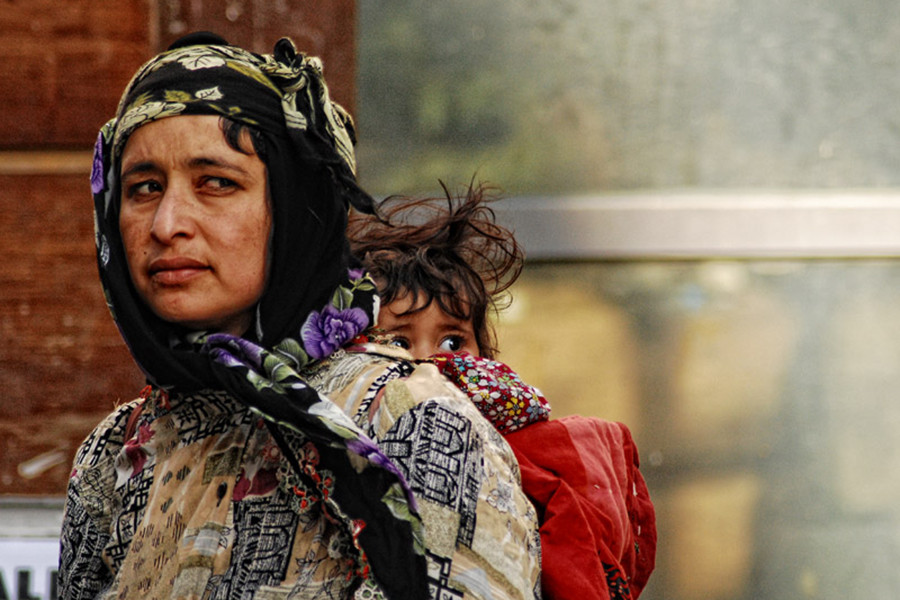 Kadın Yoksulluğu
Toplumların refah ve gelişmişlik düzeyine göre tanımı ve sınırları değişen yoksulluk, tüm ülkeler için her zaman gündemde olan bir sorundur. Yoksulluğun tanımına ilişkin dar ve geniş olmak üzere farklı bakış açıları mevcuttur (Kocabacak, 2014).
Bu tanımlardan birincisi yoksulluğun gelir ve tüketim, ikincisi ise yaşam koşulları (sağlık, beslenme, eğitim, boş zaman, vb) üzerinden tanımlanmasını içermektedir. Gelir üzerinden yapılan tanımlama mutlak ve göreli yoksulluk olarak kavramsallaştırılmaktadır (Aktan ve Vural, 2002).
Mutlak yoksulluk (uluslar arası yoksulluk düzeyi) insanın yaşamını sürdürmesi için gerekli temel besin maddelerini tüketememesidir. Besin maddesi tüketmemenin parasal karşılığı günlük 1.25 doların altında gelir elde edilmesidir. Göreli yoksulluk (ulusal yoksulluk düzeyi) ise bir toplumda kabul edilebilir tüketim düzeyinin altında kalmayı tanımlamaktadır.
Birleşmiş Milletler Kalkınma Programı (UNDP) tarafından hem gelişmekte hem de gelişmiş ülkeler için temel gereksinimler tanımlanmıştır. Gelişmekte olan ülkeler için hazırlanan İnsani Yoksulluk İndeksinde (HPI-1) beklenen yaşam süresi, eğitim, ekonomik ve sosyal imkanlar gibi temel gereksinimlere yer verilmiştir.
Kadın Yoksulluğunun Ayırt Edici Özellikleri
Yoksulluk elbette sadece kadınları ilgilendiren bir sorun değildir. Yoksulluğun zamana ve mekana bağlı olarak göçmen olmakla, belli etnik gruplara-azınlıklara ya da belli bir sosyal sınıfa mensup olmakla da ilişkisi olabilir. Ancak bütün bu grupların içinde yer alan kadınlar ve erkekler yoksulluğu farklı bir biçimde yaşamakta, yoksulluk süreci kadın ve erkekleri farklı biçimlerde etkilemektedir.
Yoksulluğun kadınlaşması kavramı ilk olarak Birleşik Devletlerde yalnız yaşayan kadınların ya/ya da tek ebeveynli ailelerin (kadın+çocuk) daha yoksul olduğuna ilişkin ampirik çalışmaların sonucunda ortaya çıkmıştır. Aile yapısının değişmesi, boşanmaların artması, evlilik dışı çocuk sahibi olma oranının artması ve çocukların kadınlar tarafından bakılması gibi nedenler yoksulluğun kadınlaşmasını açıklamak için kullanılmıştı.
Kadın yoksulluğunun 2 belirleyici özelliği bulunmaktadır: 

işgücü piyasasındaki konumu  

eğitim imkanlarından yararlanma durumu.
İş piyasasında kadınların ikincil konumda olduklarını gösteren pek çok veri mevcuttur: işgücü piyasasına katılımın düşük olması, katılım sağlandığında düşük ücretli işlerde istihdam edilme, kayıt dışı sektörde çalışma, fason çalışma, ücretsiz aile işçisi olma, elde edilen gelir üzerinde, özellikle kırsal alanlarda, söz sahibi olmama-gelirden yoksunluk vb. gibi göstergeler bu farklılıkları belirlemektedir.
	İşgücü piyasasına katılımın düşük olmasının yarattığı sonuç kadının erkeğe ömür boyu bağımlılık ilişkisidir. İstihdama katılımın düşük olmasına paralel bir biçimde istihdamın sağladığı olanaklardan emeklilik gibi- yararlanamamak, sağlık hakkına eş üzerinden ulaşmak bu bağımlılığın temel sonuçlarıdır.
Eğitim olanaklarından yeterince yararlanamamaları nedeniyle kadınların mesleki becerilerinin eksik olması, kadınların aile içindeki konumu (asıl gelir getiricinin erkek olması nedeniyle düşük ücretli çalışmaya rıza göstermeleri), iş gücü piyasasının uysal bireyleri olmaları, örgütlenme kapasitelerindeki eksiklikler, uzun çalışma saatlerine, sigortasız çalışmaya ses çıkarmamaları bunun nedenleri arasındadır.
Eğitim imkanlarından yararlanamamak yoksulluğu kalıcılaştırmaktadır. Yoksul ailelerde eğitim için öncelik erkek çocuklarına verilmektedir. Özellikle kırla bağlantılı geleneksel aile yapısı, erkek çocuğunu yaşlılıkta dayanılacak bir güç, bakım sağlayacak kişi olarak görürken, kız çocuklarını elde ettiği-edeceği geliri bir başkasına “ele” götüren, gelirini kontrol edemez- kullanamaz görmektedir. Kız çocukları gelecek için iyi birer “yatırım” olmadıklarından ikincil bir konuma itilmektedir.
Kadın Yoksulluğuyla Mücadeleye Teorik Yaklaşımlar
Kadın yoksulluğuyla mücadeleye ilişkin geliştirilen farklı teorik yaklaşımlar bulunmaktadır. Bunlardan birinci yaklaşım ekonomik büyümenin yoksulluğu azaltacağıdır. Bu yaklaşım yoksulluğu genel olarak ele almakta ve kadın yoksulluğu için alternatif modeller geliştirmeye gerek duymamaktadır. Pek çok araştırmacı bu anlayışın, eşitsizlikleri azaltmadan, kadınları ekonomik büyümeyi sağlamak, verimliliği artırmak için kullandığını ileri sürmekte ve ekonomik büyümenin kendiliğinden yoksulluğu, eşitsizlikleri azaltmayacağını ya da refahı artırmayacağını savunmaktadır .
Ayrıca, Yoksulluğun artık geçici, işsizliğe bağlı, istisnai değil, tersine kuşaklar arasında aktarılan, kalıcı ve yapısal bir gerçeklik olduğu ve ekonomik büyüme ve istihdam artışını sağlama gibi “çözüm”lerin, yoksulluğu hafifletmekte etkili olamadığı belirtilmektedir.
	İkinci görüş cinsiyet eşitliği anlayışının ekonomik kalkınmayla ilişkilendirilmesi ve hane içi geçim stratejilerinin bir kaynak olarak dikkate alınmasıdır. Bu anlayışa göre eğitime ve sağlığa yapılan yatırımlar sadece üretkenliği artırmak için değil sosyal refah için de kullanılmalıdır.
Üçüncü ve son yaklaşım ise kadın yoksulluğunu azaltma stratejisini yoksulluktan çok cinsiyetler arası eşitsizlikleri ortadan kaldırma üzerine kurmayı öngörmektedir. Bu anlayış kadınlar için farklı bir Toplumsal Cinsiyet Dokümanı hazırlanmasını talep etmektedir. Dünya Bankasının ve onun öncülüğünü yaptığı neo-liberal anlayışları reddetmekte, kadınların görece yoksul olmalarının kökenlerine inen alternatif bir cinsiyet-odaklı politika üretmeye-oluşturmaya çalışmaktadır. Yaklaşıma yöneltilen temel eleştiri kadın çalışmalarını-toplumsal cinsiyet yaklaşımını marjinal bir konuma itmesi ve kadın hareketini bölmesidir.
Kadınların işgücüne katılımının düşük olduğu ve bunun da kadın yoksulluğunu artırdığı en fazla dile getirilen argümanlardandır. Ancak işgücü piyasasına katılım ya da çalışmanın kendisi, kimi koşullarda yoksullukla mücadelede faydasız kalabilmektedir. Yapılan çalışmalar, yoksul kategorisinin dışında yer almak için öngörülen gelir ve çalışma sonucunda elde edilen gelirin karşılaştırmasının kimi durumlarda çalışmanın kendisinin yoksul kategorisinden çıkmak için yeterli olmadığını göstermektedir. “Çalışan yoksullar” olarak kavramsallaştırılan bu durum hem işlerin düzensiz olması hem de düzenli olsa bile ücretlerin düşüklüğü nedeniyle çalışanların da kalıcı yoksulluk içinde kaldığını göstermektedir.
Türkiye’de Kadın Yoksulluğu
Türkiye’de kadın yoksulluğunu istatistiksel olarak ortaya koyan çok fazla çalışma bulunmamaktadır. İstatistiklerde hanenin baz alınması hane içindeki farklılıkların göz ardı edilmesi bunun önemli bir nedenidir. Bir diğer neden rakamların ortaya koyduğu büyüklüklerin politika oluşturma noktasında yetersiz kalmasıdır. Politika oluşturmak için yoksulluğu anlamak, işleyiş dinamiklerini açığa çıkarmak gerekmektedir. Son dönemlerde yoksullukla birlikte kullanılan “alt sınıf”, “dışlanma”, “marjinalleşme” “çalışan yoksullar” vb. kavramlar farklılaşan yoksulluğu betimleme sürecinin yansılarıdır. Kadın yoksulluğu söz konusu olduğunda ise ya kadınların istihdamdaki durumuna ya da bu alanda yapılan niteliksel araştırmaların ortaya çıkardıkları deneyimlere bakılmaktadır.
Niteliksel çalışmalar kadınların yoksulluğu deneyimleme biçimlerini, farklılıklarını ortaya koymakta, yoksulluğun, yaşayanların gözünde “ne olduğunu, ne ifade ettiğini ve nasıl anlamlandırıldığını” açığa çıkarmaktadır. yoksulluk kadınlar için ailenin işleyiş süreçleri içinde ete-kemiğe bürünmekte, görünür olmaktadır. yapılan hane-kadın görüşmeleri-yoksulluk çalışmaları Türkiye’de kadınların yoksulluğu nasıl yaşadıklarını anlatmaktadır.
Türkiye’de kadınların istihdama katılım oranlarının bu denli düşük olması, ücretsiz aile işçisi olarak çalışmanın yüksek oranda gerçekleşmesi kadınların aileye-erkeğe bağımlılığını artıran, yaşam seviyesini erkeğin elde ettiği gelire bağlayan bir durumu ortaya çıkarmaktadır. 2012 yılı verilerine göre tek başına yaşayıp yoksul olanların %75,7’sini kadınlar oluşturmaktadır (TÜİK, 2012). İnsani Yoksulluk İndeksinde okuma yazma, okullaşma, sağlık hizmetinden yararlanma vb. verilere bakıldığında, zaman içinde kadınların yaşam koşullarında iyileşme olduğu halde gelirlerinde aynı düzeyde iyileşmenin gerçekleşmediği görülmektedir. İyileşme ailenin gelirine bağlı olarak, erkeğe bağlı olarak ortaya çıkmaktadır
İş gücüne katılmak, çalışıyor olmak “yoksul olmamak” anlamına gelmese de kadın yoksulluğunu anlamlandırmakta önemli bir göstergedir.
Yoksullukla Mücadelede Kadın (Geliştirilebilecek Politikalar)
Yoksul ailelerde çocuk bakımı, beslenmesi, çocukların giydirilmesi, yaşlı bakımı, elde edilen az gelirle temel ihtiyaçların karşılanması ve aileyi rahatlatacak sosyal yardımlara erişim çabaları çoğunlukla kadınlar tarafından yerine getirilmektedir. Sosyal yardımlara kadınlar erkeklere göre daha fazla başvurmaktadırlar .
Kadınların yoksul olduklarını itiraf etmelerinin daha kolay olması bu durumun nedeni olarak gösterilmektedir. Kadınlar kültürel şekillenişten kaynaklı evin geçiminden sorumlu olmadıkları için geçinememeyi kişisel bir başarısızlık olarak algılamamaktadırlar. Diğer yandan ailenin geçiminden sorumlu olmasalar da yedirilmesinden sorumlu olduklarından daha fazla çaba sarf etmek zorundadırlar. Kadınlar yoksulluk nedeniyle ev işlerinin çok ağırlaşması, aileyi besleyememek nedeniyle ezilirken erkekler evi geçindiremedikleri için ezilmektedirler .
Yoksulluk söz konusu olduğunda yaygın bir biçimde dile getirilen “dayanışmacı geniş aile bağları” iddiasının sorgulanması gerektiği, alan çalışmalarında gözlemlenmektedir. Dayanışmacı aile bağlarının işlemez olmasının gerisinde yoksulluğun artık geçici bir durum olmaması, süreklilik arz etmesi ve doğal olarak aile dayanışmasının ya/ya da ailenin olanaklarının böylesi bir yardımlaşma için yeterli olmaması yer almaktadır. Yoksulluğa karşı aileyi öne çıkarmak, zayıflamış dayanışma ağlarına dayanmak yerine kurumsal düzeyde kamu kaynaklarını harekete geçirecek politikalar oluşturulmalıdır. Asgari gelir desteği uygulaması bunun bir yolu olarak gündeme getirilebilir.
Sosyal yardımların yoksulluğun sonuçlarını hafifletme anlamında önemli olduğu yapılan çalışmalarda ortaya çıkmaktadır. Ancak bu yardımların amacı, neye hizmet ettiği, sosyal politika araçları içindeki yeri konusunda karışıklıklar bulunmaktadır. Sosyal yardımlaşma ve dayanışma vakfı yetkilileri yardımların geçici olması, insanları tembelliğe alıştırmaması, balık tutmanın öğretilmesi vb argümanlarla yardımlara yükledikleri anlamı açığa vurmaktadırlar. Oysa uzun süreli işsizliğin yaygın olduğu, farklı nedenlerden kaynaklı çalışmanın olanaklı olmadığı, ekonominin istihdam yaratma kapasitesinin sınırlı olduğu bir ortamda yardımların sosyal politika içinde önemli bir yer tutacağı açıktır (Şener, 2012).
Yararlanılan KaynaklarAktan, C.C. ve Vural, İ.Y. 2002. Yoksulluk Terminoloji, Temel Kavramlar ve Ölçüm Yöntemleri. Yoksullukla Mücadele Stratejileri, Hak-İş Konfederasyonu Yayınları, Ankara. Şener, Ü. (2012). Kadın Yoksulluğu. Mülkiye Dergisi, 36 (4): 51-67.Kocabacak, S. (2014). Kadın Yoksulluğu ve Kadın Sağlığı Üzerine Yansımaları. Sosyal Güvence Dergisi, 6: 135-161.